Mar 2016
Adjustment Rules for Adaptive CCA and TPC
Date: 2016-03-13
Authors:
Slide 1
Authors:
Slide 2
Authors (continued)
Slide 3
Authors (continued)
Slide 4
Authors (continued)
Slide 5
Authors (continued)
Slide 6
Authors (continued)
Slide 7
Authors (continued)
Slide 8
Authors (continued)
Slide 9
11ax SFD Text for Adaptive CCA and Transmit Power Control
SFD text: “An 11ax STA regards a valid OBSS PPDU as not having been received at all (e.g., should not update its NAV), except that the medium condition shall indicate BUSY during the period of time that is taken by the receiving STA to validate that the PPDU is from an Inter-BSS, but not longer than the time indicated as the length of the PPDU payload  if the RXPWR of the received PPDU is below the OBSS_PD threshold and TBD conditions are met, noting that the OBSS_PD threshold is accompanied by a TXPWR value and a reduction in the TXPWR may be accompanied by an TBD increase in the OBSS_PD threshold value.”

The spec text does not specify the TBD conditions and TBD increase in the OBSS_PD threshold
Mediatek
Slide 10
ED Threshold Adjustment
There are many IEEE contributions (70+ and counting) on the subject of adaptive CCA. Extensive simulation has been done (see, e.g., Ref 15, Sony’s simulation)
3GPP LAA also adopted an ED threshold adaptation (lower transmit power higher ED threshold) in the presence of other technologies




11ax should adopt similar adaptation rules for fair co-existence with 3GPP LAA and among .11 networks.
.
Mediatek
Slide 11
Adjustment Rule for OBSS_PD
Preserves fairness for the lower power devices
TX_PWRref can be a TBD level (preferred value is 23 dBm)
Class A: TX_PWR=transmit power
Class B: TX_PWR=transmit power+TBD dB
Mediatek
Slide 12
Adjustment Rule for OBSS_PD
Linear Adjustment Range
OBSS_PD
OBSS_PDmax
-62dBm
LAA
-72dBm
OBSS_Pdmin=-74dBm
Legacy
-82dBm
OBSS_Pdmin=-82dBm
TX_PWR
23dBm
PWRref
Straw Poll 1
Do you support to replace the text in 5.1 of SFD P35L1“and a reduction in the TXPWR may be accompanied by an TBD increase in the OBSS_PD threshold value" with the “following adjustment rules:
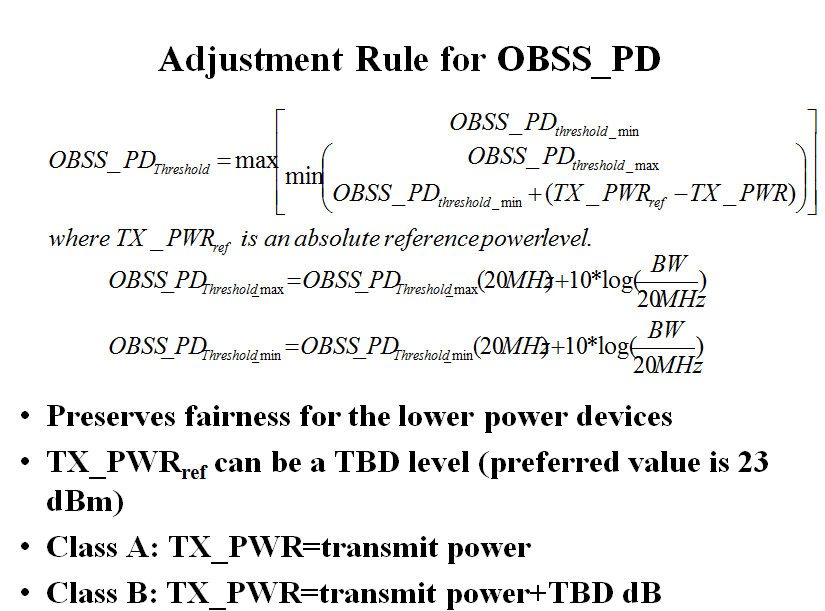 Mediatek
Slide 14
Reference
[1] DCN 14-1187r1 “The Effect of Preamble Error Model on MAC Simulator”, Po-Kai Huang, Intel
[2] DCN 15-367r0 “OBSS preamble detection”, Gwen Barriac , Qualcomm
[3] DCN 14-637 “Spatial Reuse and Coexistence with Legacy Devices” James Wang, Mediatek
[4] DensiFi “Spatial-Reuse Prioritized Channel Access Schemes “, Jianhan Liu, Mediatek
[5] IEEE 802.11ah D4.0 Clause 9.50.4 P317L43  (SR EDCAF procedure)
[6] DensiFi “Intel Spatial Reuse for close links with PHY signaling” Po-Kai Huang
[7] DCN 14-0082r1 “Improved Spatial Reuse Feasibility – Part I” Ron Porat, Broadcom 
[8] DCN 14-1224 “Link Aware CCA” Brian Hart, Cisco
[9]DCN 14-637 “Spatial Reuse and Coexistence with Legacy Devices” James Wang, Mediatek
[10] DCN 14-1207r1 “OBSS reuse mechanism which preserves fairness” Imad Jamil, Orange
[11] DCN 14-1199r1 “CCA Study in Residential Scenario - Part 2” Gwen Barriac, Qualcomm
[12] DCN 14-846r0 “CCA Study in Residential Scenario”, Gwen Barriac, Qualcomm
[13] DCN 14-1448r2 “Considerations for Adaptive CCA” Reza Hedayat, Newracom 
[14] DCN 15-588r0 “CCA Revisited” Amin Jafarian, Newracom
[15[ DCN 15/1045r0 Dynamic CCA control and TPC Simulation Results with SS1~SS3, Takeshi Itagaki, Sony
Slide 15
Mediatek